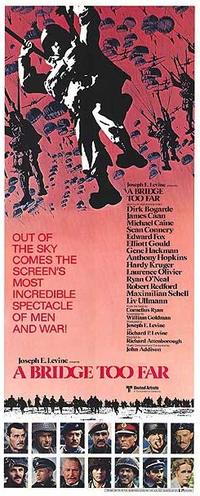 A Bridge Too Far
Facts
Director:         Richard  Attenborough 

Type of film:  war epic movie

Historical settings: The Netherlands in 1944 
                                  Market Garden operation
Cast
- Dirk Bogarde as Lieutenant General Frederick Browning, commander of the 1st Allied Airborne Army
	 - Michael Caine as Lieutenant Colonel John  Vandeleur, commander of the British XXX Corps of the Irish Guards
	 - Sean Connery as Major General Robert "Roy" Urquhart, commander of the British 1st Airborne Division
	- Gene Hackman as Brigadier General Stanisław Sosabowski, commander of the Polish 1st Independent Parachute Brigade
     - Edward Fox as Lieutenant General Brian Horrocks, commander of the British XXX Corps
	 - Elliott Gould as Colonel Robert Stout 	 	                                              - Anthony Hopkins as Lieutenant Colonel John D. Frost, Commander of the 2nd Battalion, British 1st Airborne Division
	 - Ryan O'Neal as Brigadier General James Gavin, commander of the 82nd Airborne Division
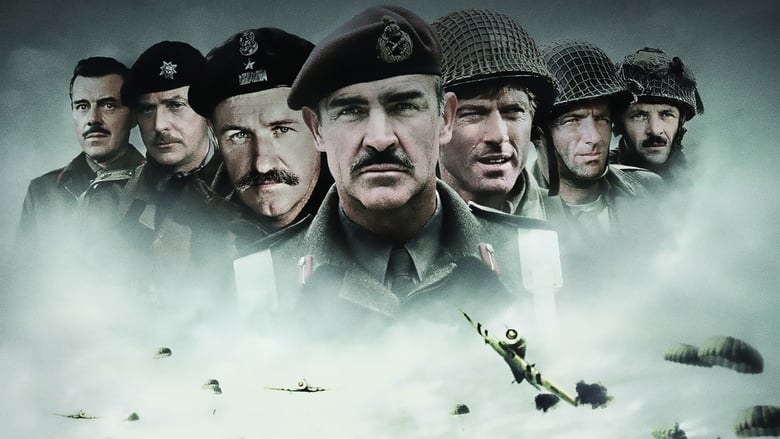 Awards and nominations
Short description of the film
This war drama film was based on the novel of the same name by Cornelius Ryan and turned into film in 1977.

The film presents the preparation, course and the consequences of the operation of American, British and Polish troops under the code name "Market Garden". The title comes from the words of General Browning: "I think maybe we are planning one bridge too far." The Dutch city of Deventer played an important role: the bridge there pretended to be the bridge in Arnhem, and the market square – the market square in Eindhoven.
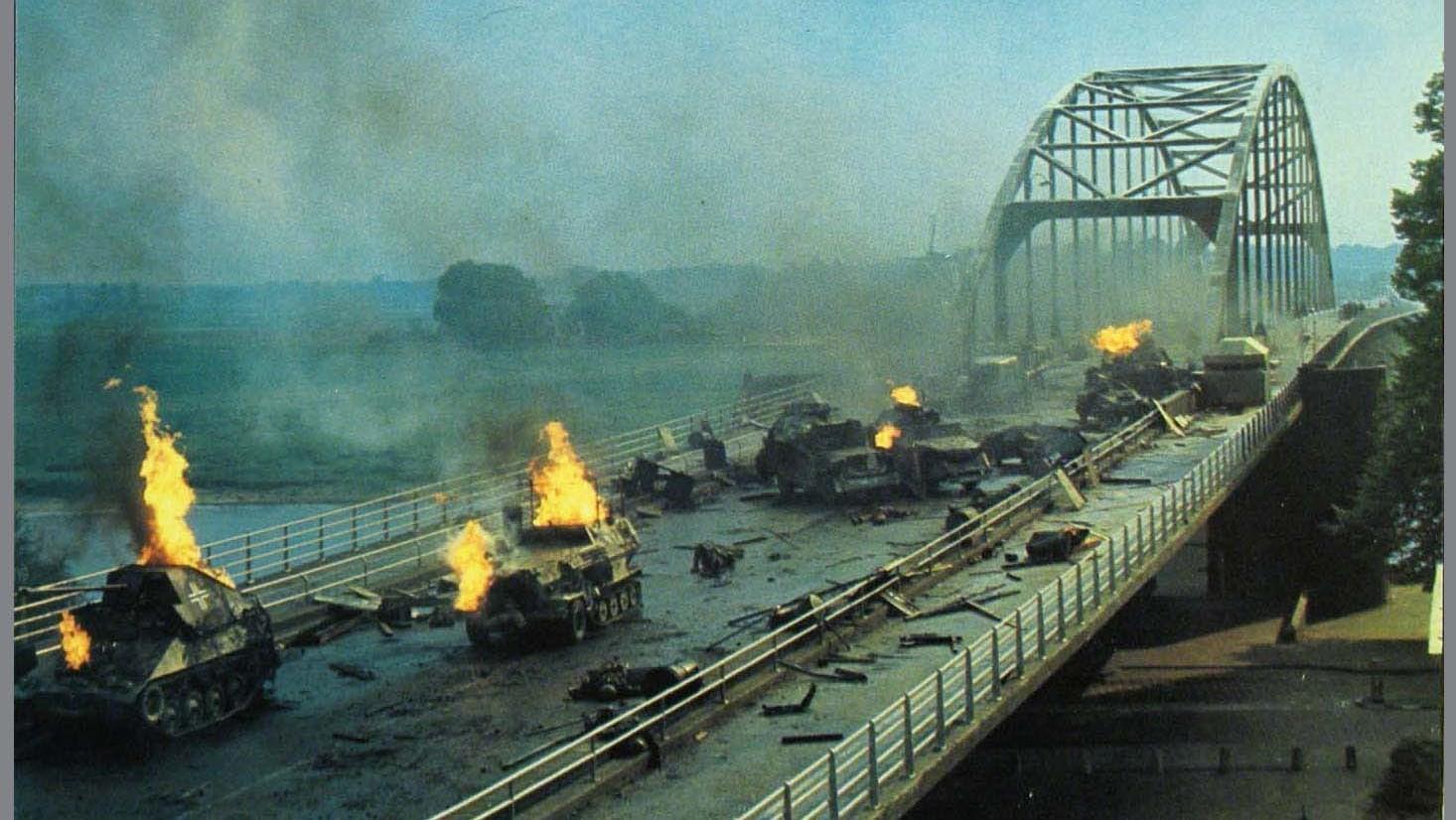 Market Garden
Market Garden operation was only partly successful. 
Due to wrong estimates of Marshal Montgomery, his insufficient recognition of enemy forces and  bad weather conditions, thousands of lives were taken and a lot of buildings and bridges wiped out.
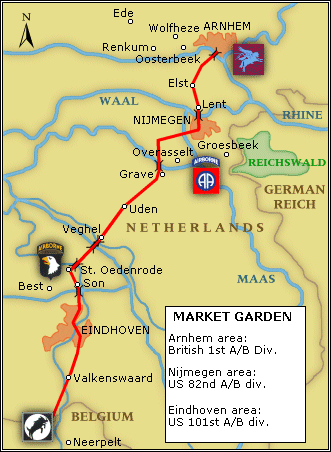 Airborne Brigade of general S. Sosabowski – patron of Polish school – is landing 
Near Arnhem
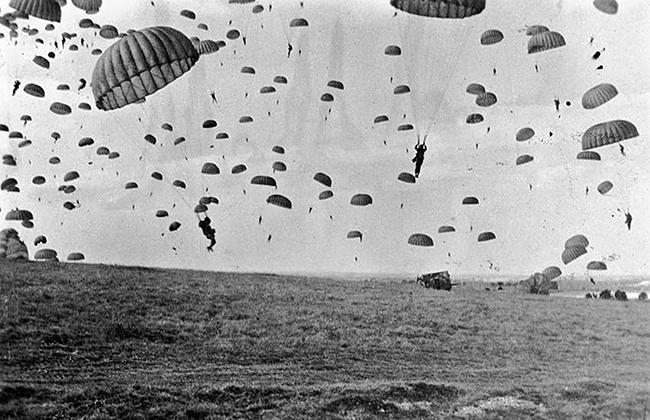 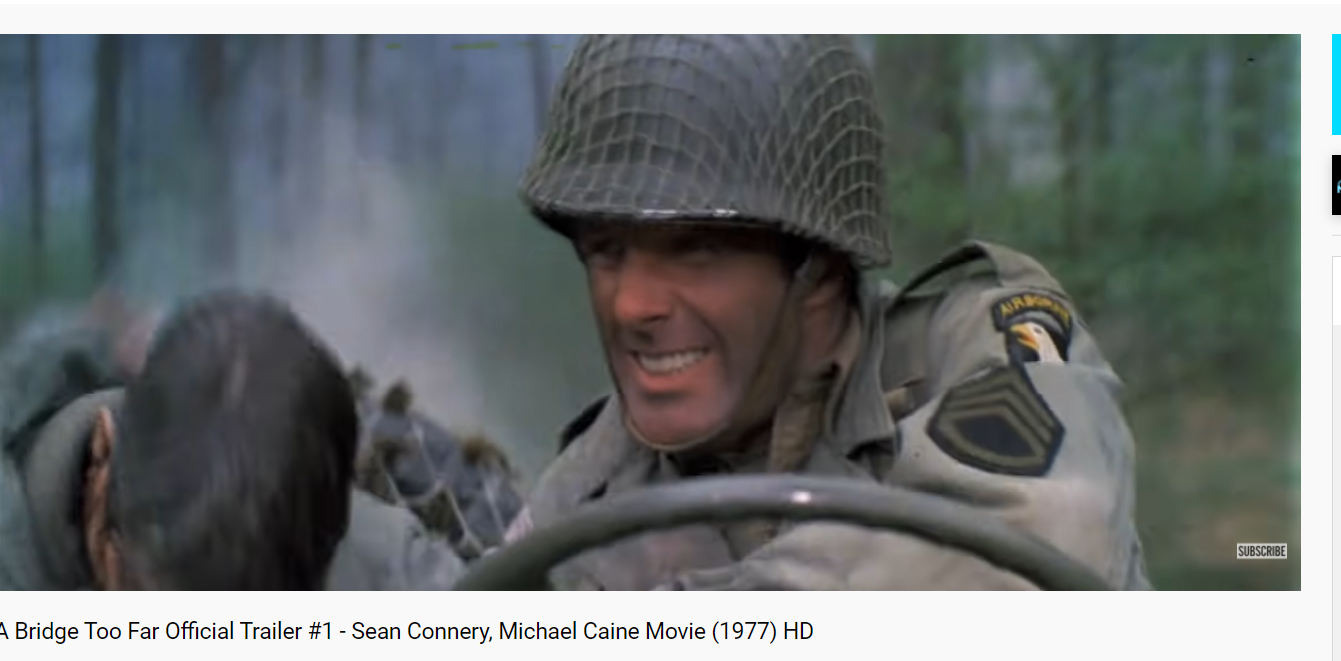 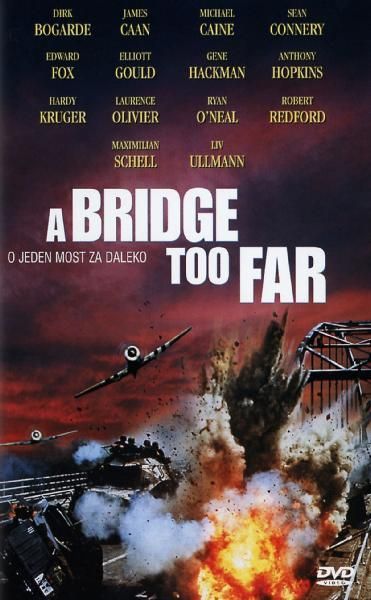 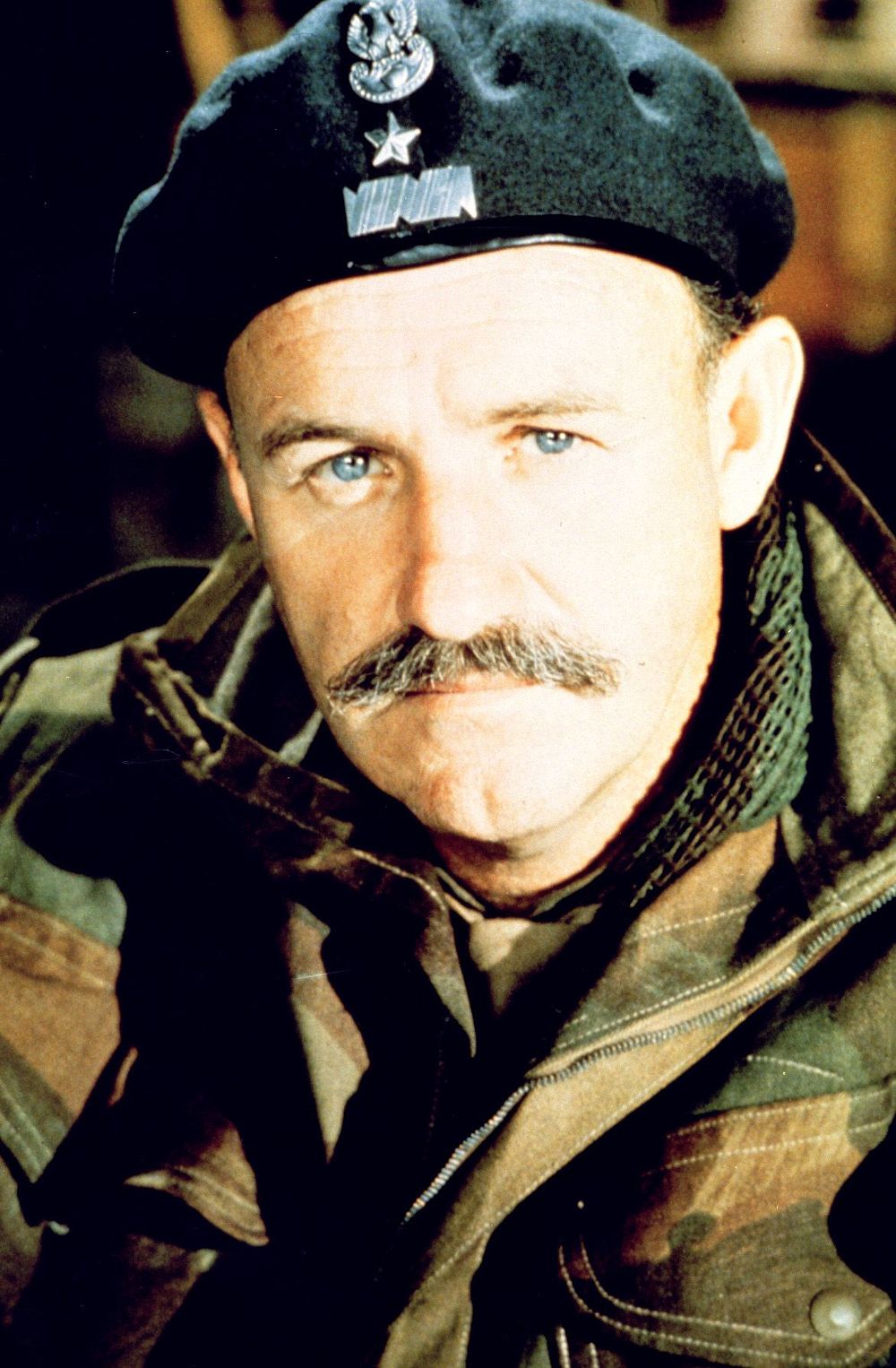 Interesting facts
Representatives of each nation in the film use their own language, German dialogues are in German, Dutch in Dutch, Polish - in Polish.
John Addison, musician for the film, served in the XXX Corps during World War II.
Only four M4 Sherman tanks are real in the film, the rest of the armored vehicles seen on the screen are plastic models on a Volkswagen Beetle chassis.
Reception
Critics agreed that the film was impressively staged. and historically accurate, although many found it too long and too repetitive. 
We strongly recommend it
Watch the trailer
https://youtu.be/AWL184ZcSxA
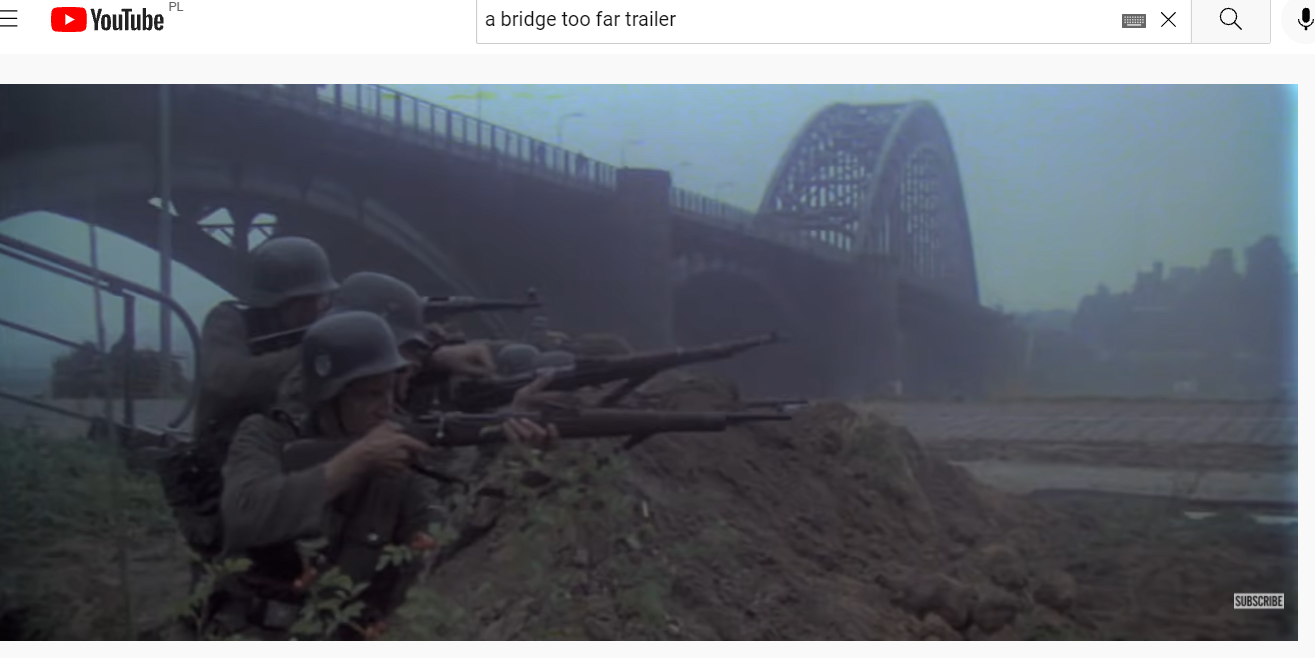